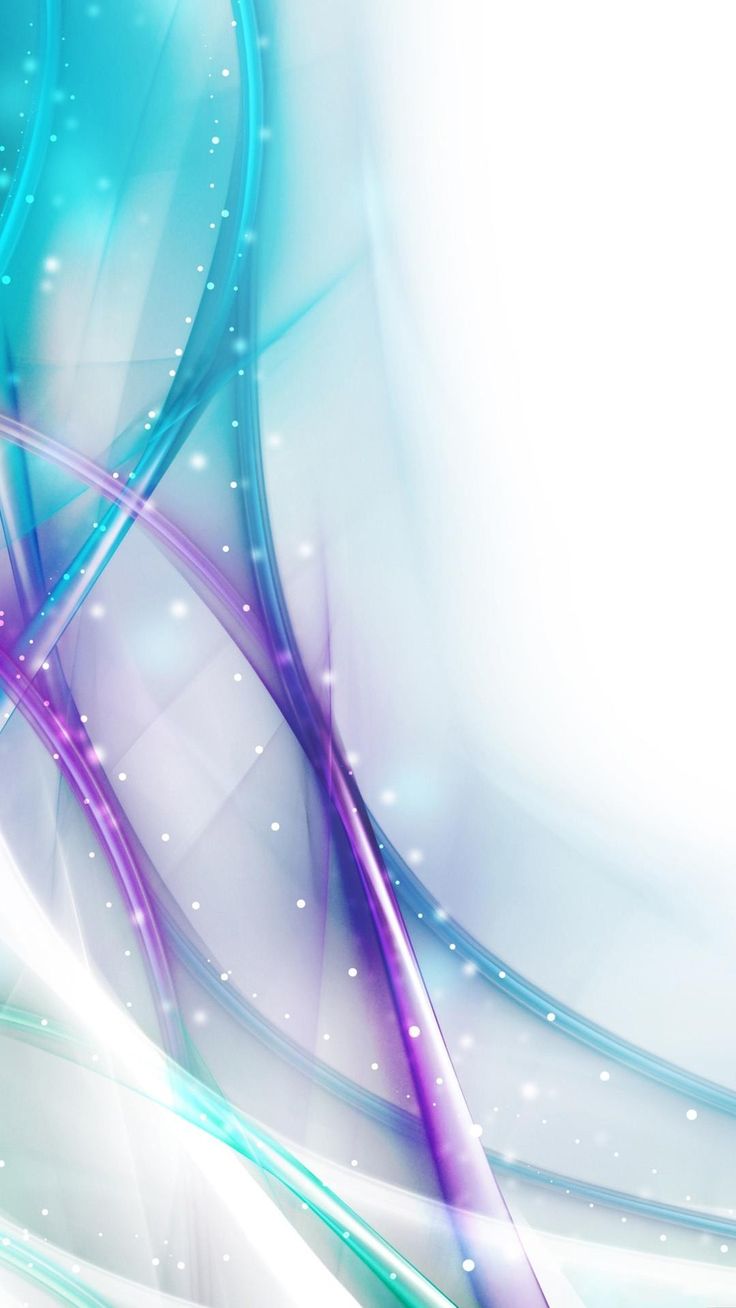 Balancing Statements
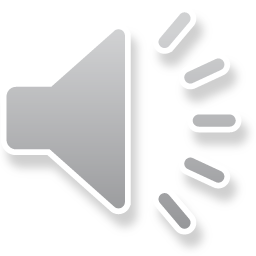 Balancing Statement
A statement we use to counteract negative thinking associated with low self esteem, lack of confidence, anxiety and depression
Negative thoughts tend to be irrational- based on feeling not fact
Balancing statements are rational- based on fact not feeling
You question the negative thought in order to think about it more rationally
The more you get into the habit of using balancing statements, the easier they become to use
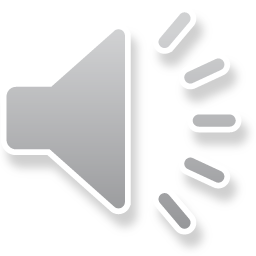 Examples of Negative Thoughts
Predicting the future (with a negative consequence)
Catastrophising
What if?
Jumping to conclusions
Taking things personally
Mind reading
Focus on the negative/ignoring the positive
Black and white or all or nothing thinking
Perfectionism
“Should”/“Shouldn’t”
Over Generalising
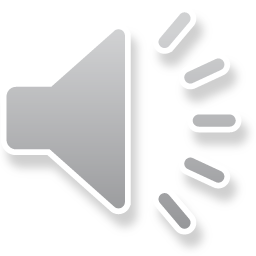 Questions to Ask About the Thought
What evidence have I got to say that it’s true?
What evidence have I got that says it may not be true?
How realistic is it?
If someone else were to tell me that this was their thought, what would I say to them?
What are the costs or benefits of thinking this way?
Is this thought helpful?
Can I see any negative thought patterns emerging?
How will I feel about this in 6 months time?
Is there another way of looking at this?
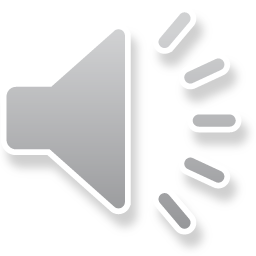 Example
“_____ Doesn’t like me, they never answer my calls”
The only evidence I have is that they’ve not answered twice. It’s during the day and they may be at work. They were fine with me a couple of weeks ago. If somebody else told me this I would tell them to wait until they get back to me- they might not be able to answer right now. Thinking this way isn’t helpful- it makes me worry all day. 

Balancing Statement: “I have called ____ twice and they haven’t answered. They’re probably at work and will get back to me when they can”
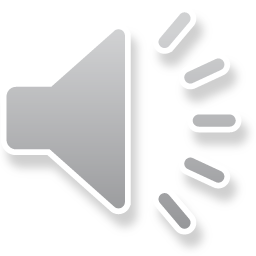 Example
“I am utterly useless at everything”
I have made a mistake. I have made mistakes in the past. Most of the time I don’t make mistakes. I am good at some things. If someone else told me this I would tell them not to worry. This isn’t helpful, one mistake and I’m really down on myself. I don’t want to feel like this anymore. I can use this as something to learn from. Everybody makes mistakes

Balancing Statement: “I have made a mistake, this is unusual for me. I will put it right and learn from this.”
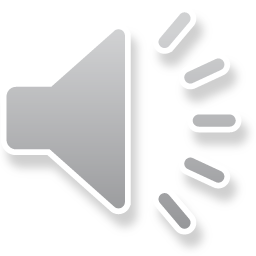